What do I need to buy
Super Goal 5
Unit:4
Lesson:1
Tr: Kholoud AlGhamdi
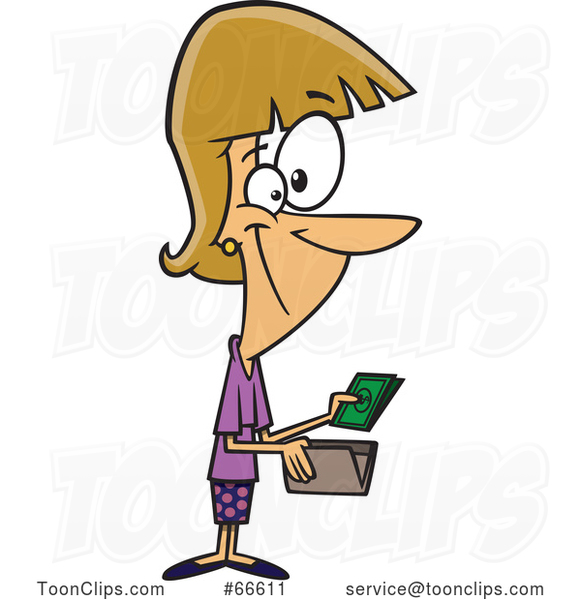 How often do you go to supermarket ?What do you usually buy?
Who buys the food and supplies in your family?
Dad ?
Mom ?
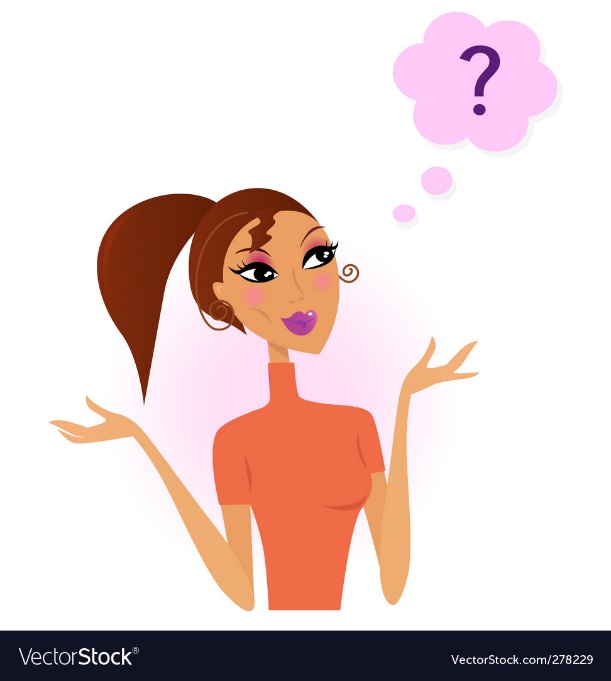 Can you give names of supermarkets you know ?
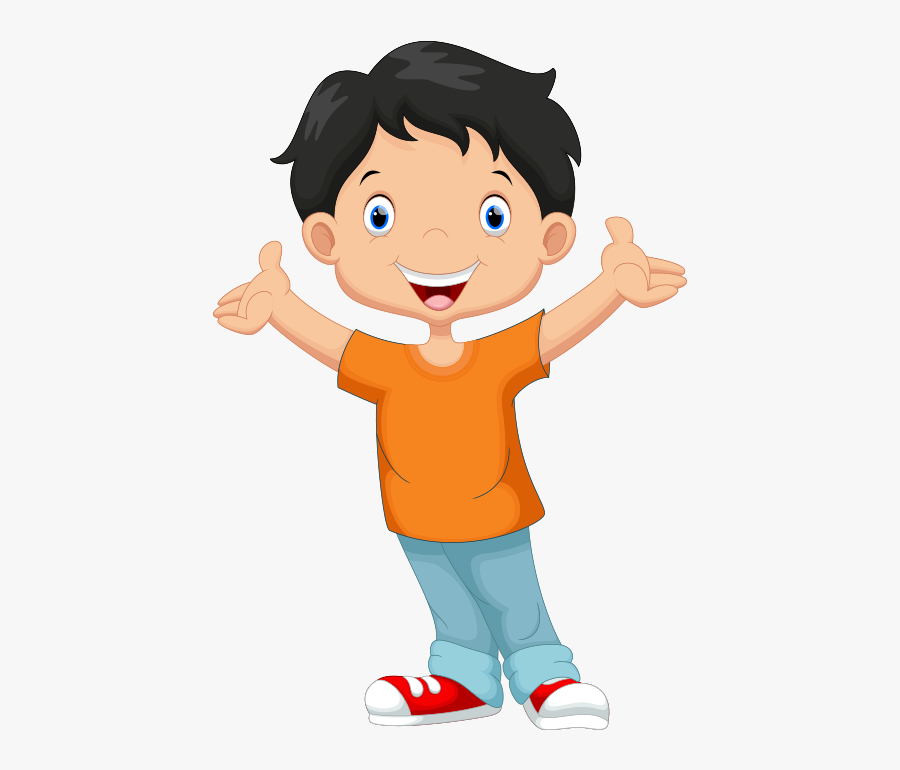 Open your books ,page 38
What kind of food do you like ?What kind of food you don’t like ?
How much is a box of Mushrooms ?How much is the watermelon ?
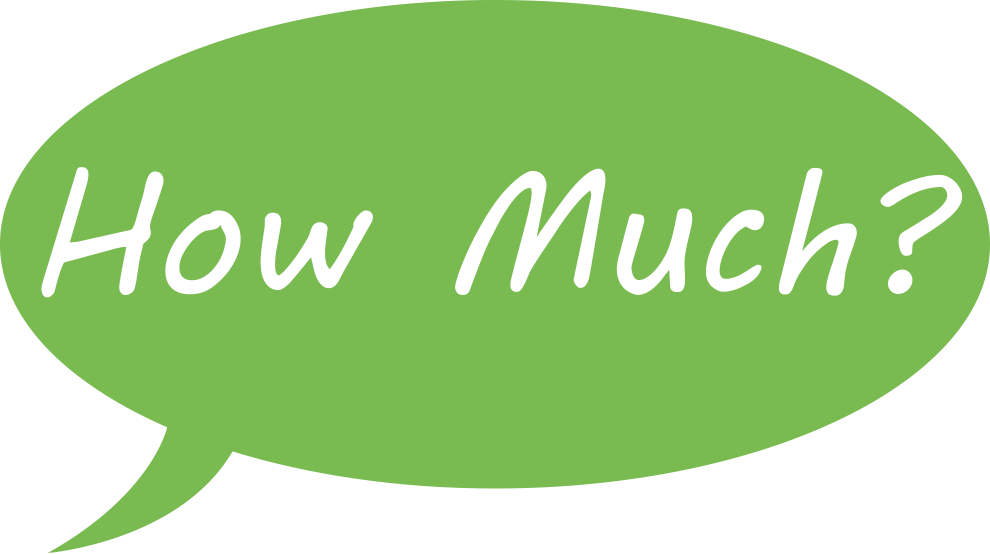 Role play
Appetizer
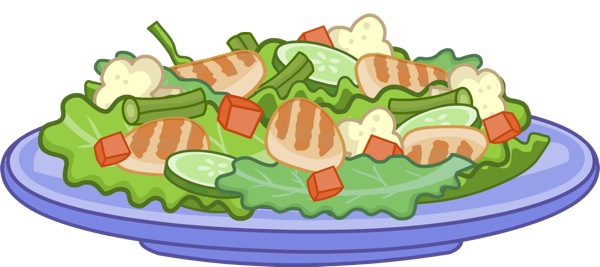 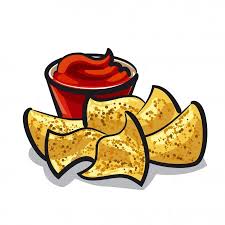 Main dish
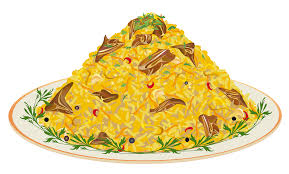 Dessert
How much rice ?How many eggs ?
How much and How many :
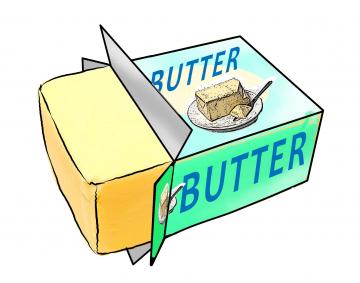 A package of butter
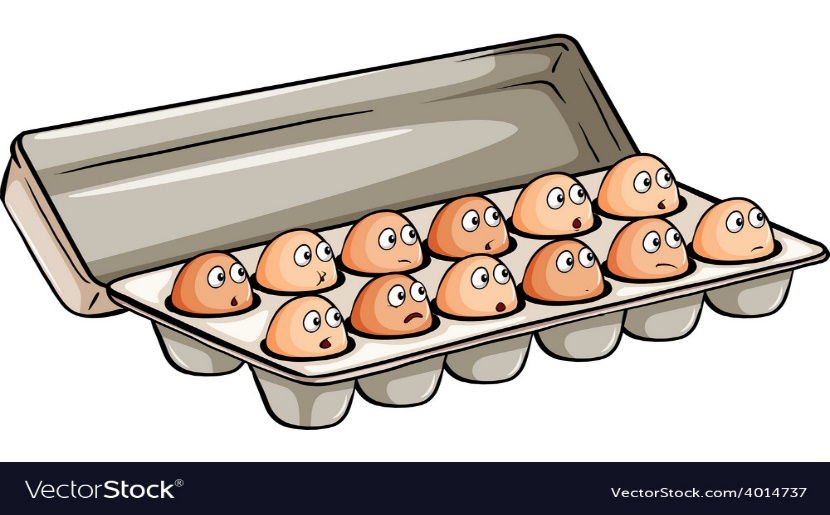 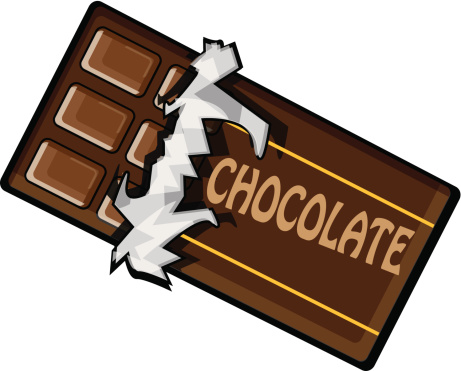 A dozen of eggs
A Kilogram of Carrot
A bar of chocolate
Let’s practice ..
apples
water
Onions
bread
Sugar
Few # many

Little # much
Milk
Have a nice day Tr : Kholoud AlGhamdi